TRƯỜNG MẦM NON LÊ LỢIĐếm đến 3, nhận biết chữ số 3 Gv: Tống Thị ThuỷLớp: 4 tuổi 1
Ôn số lượng 2
2
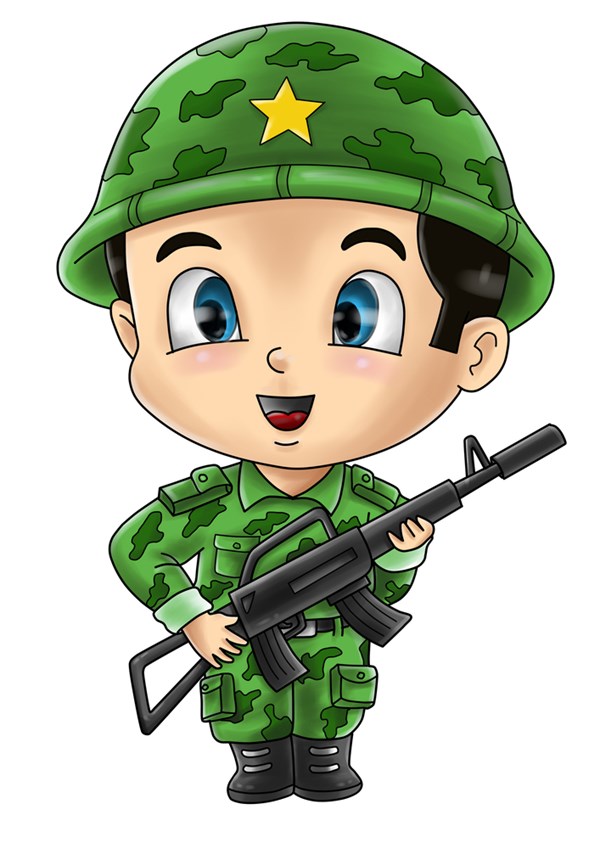 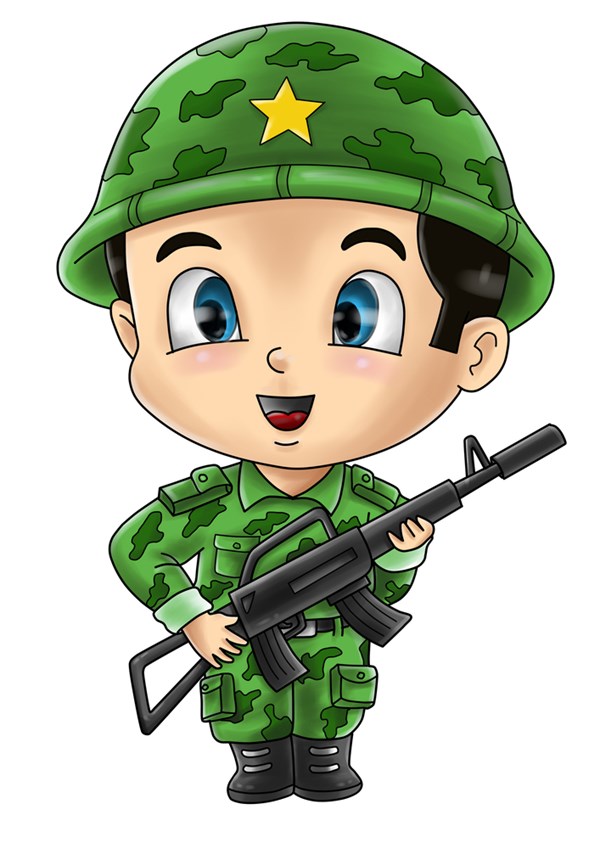 2
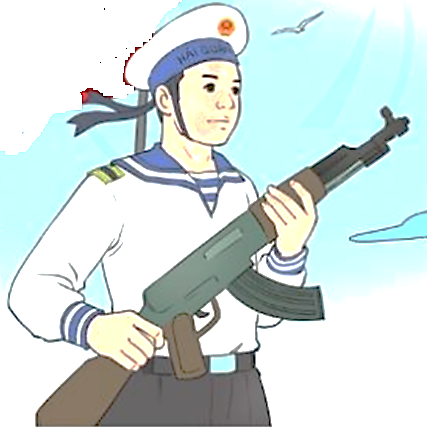 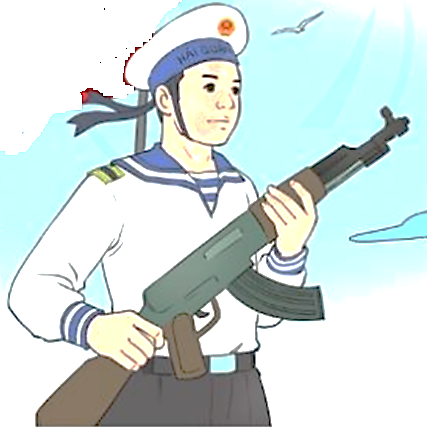 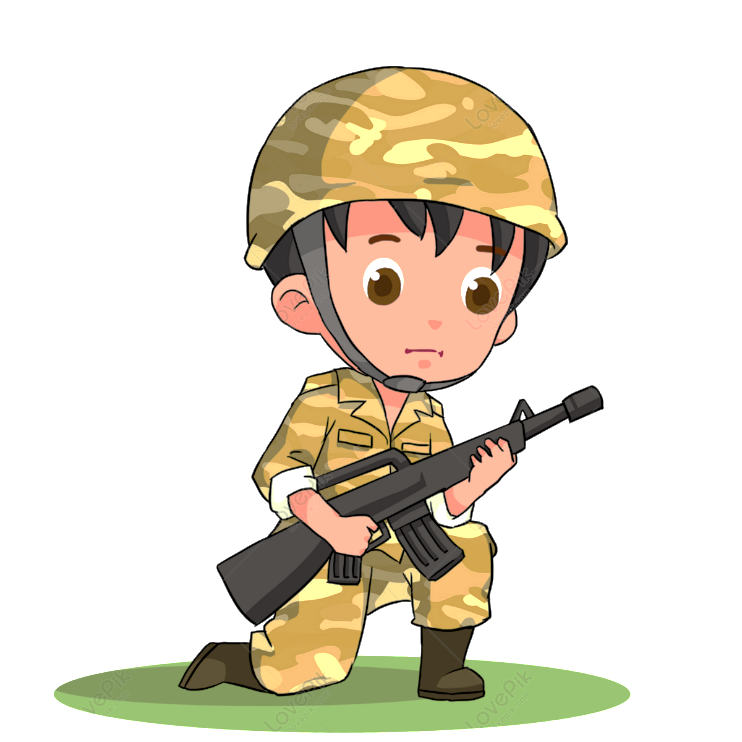 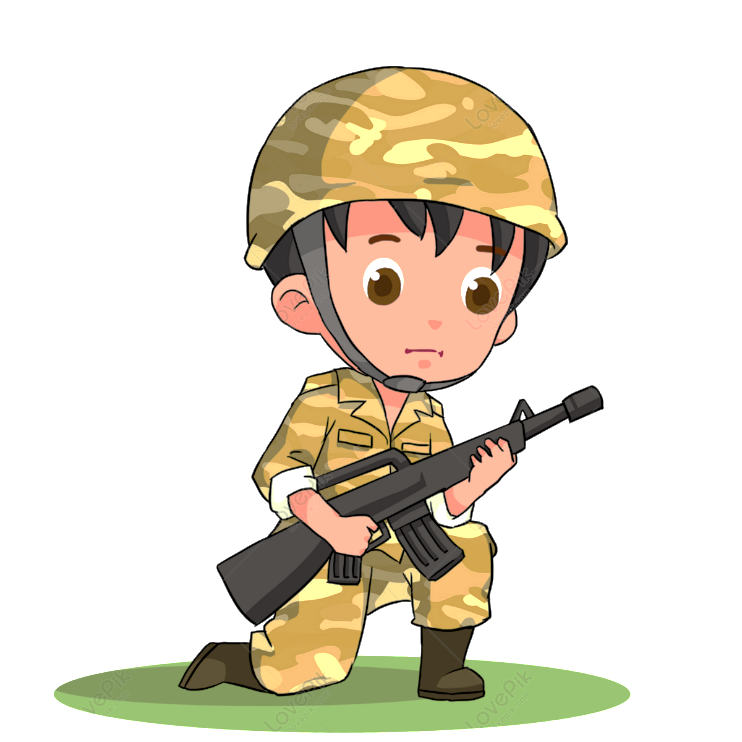 ĐẾM ĐẾN 3
3
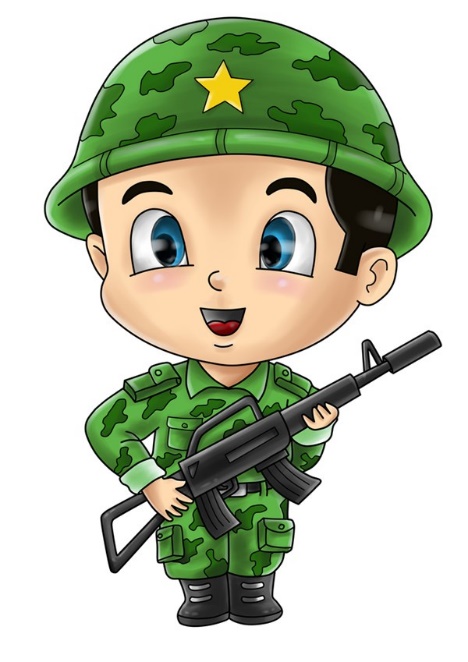 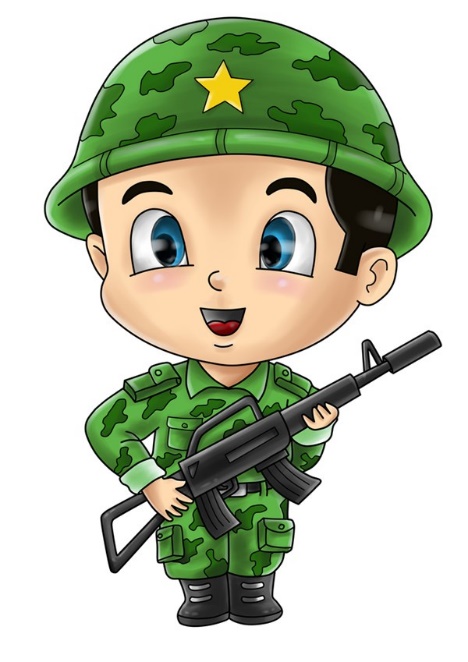 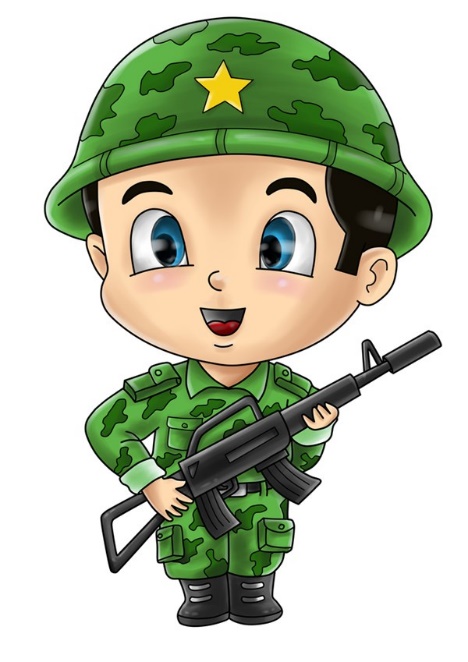 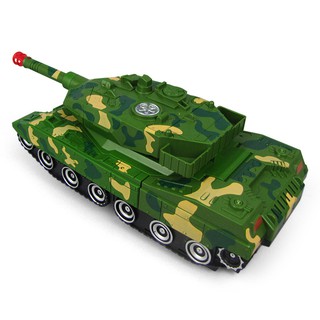 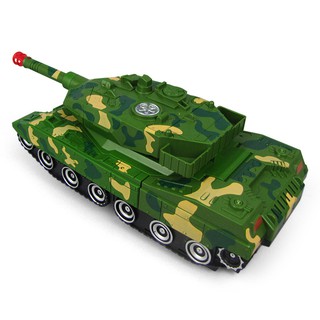 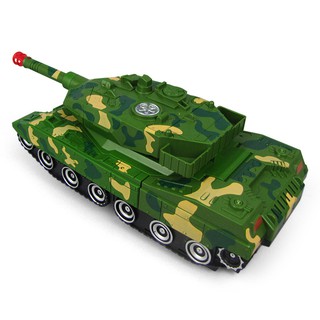 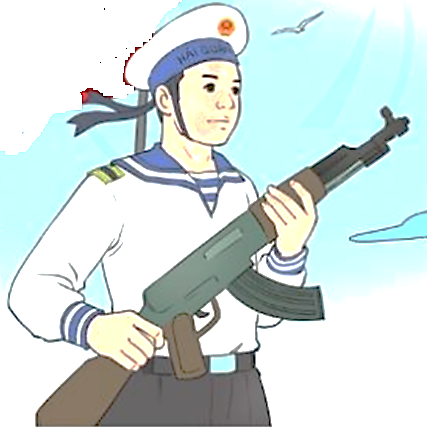 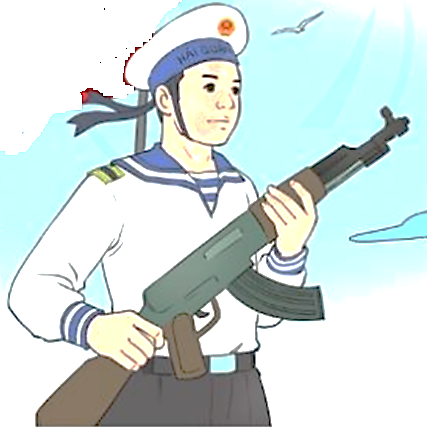 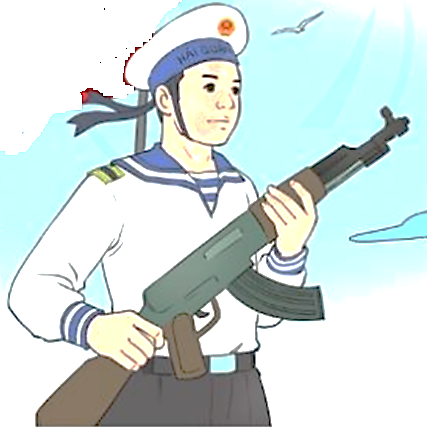 3
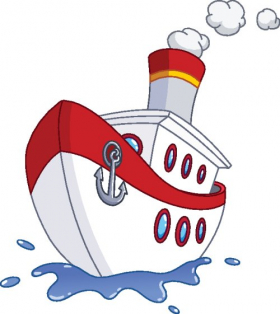 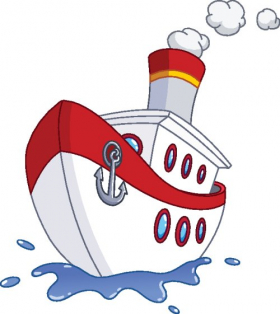 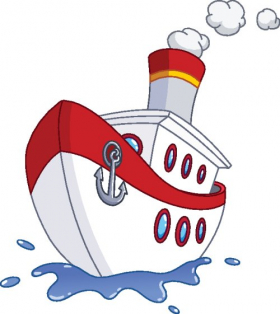 3
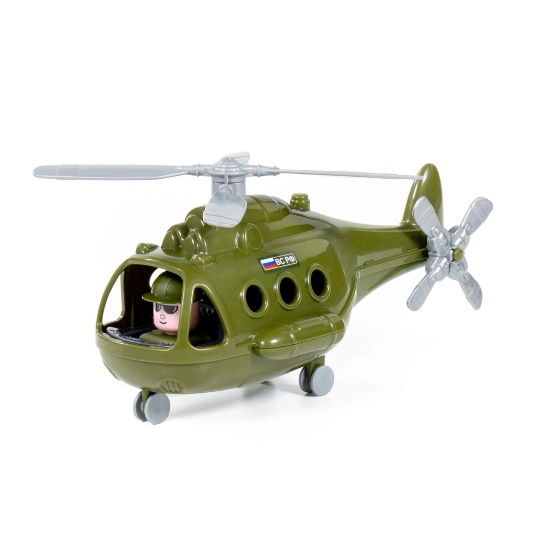 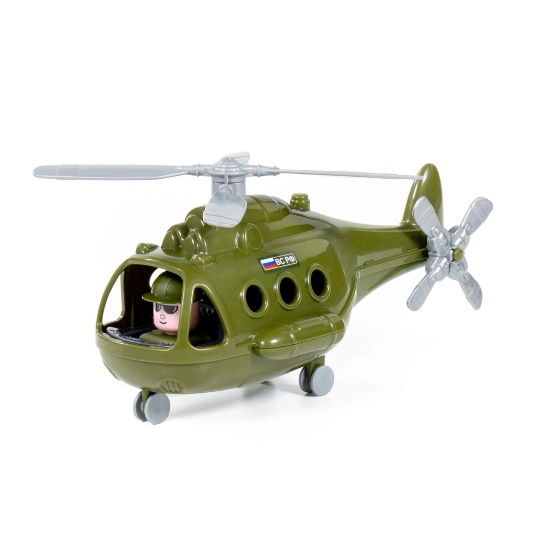 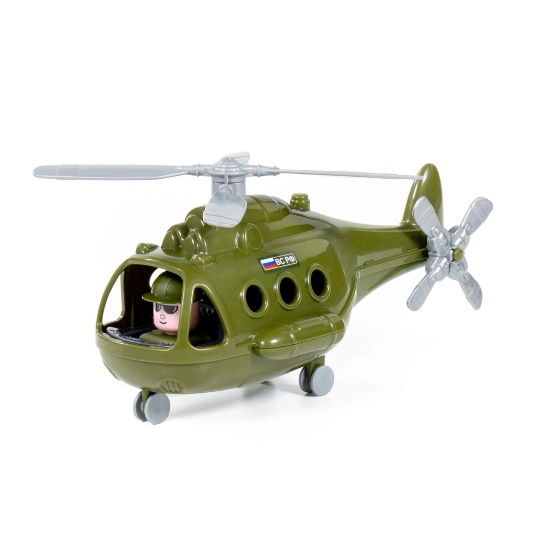 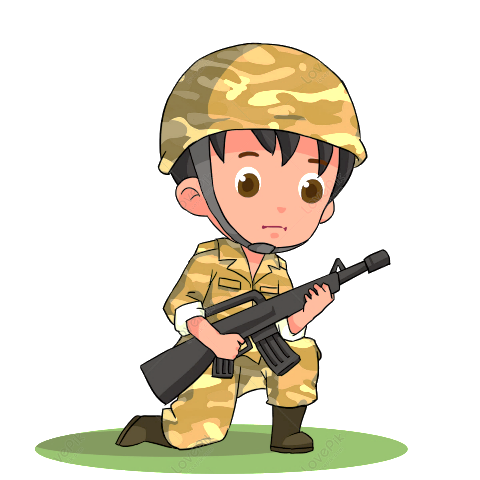 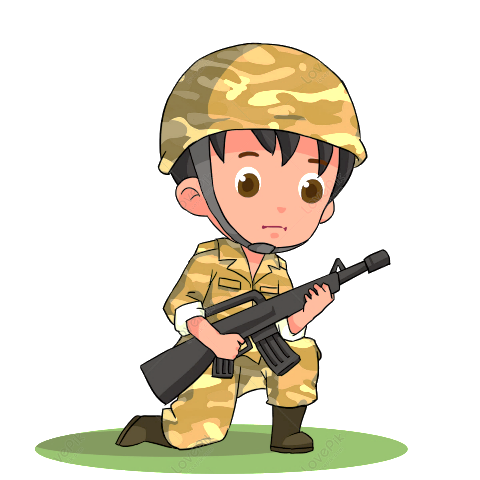 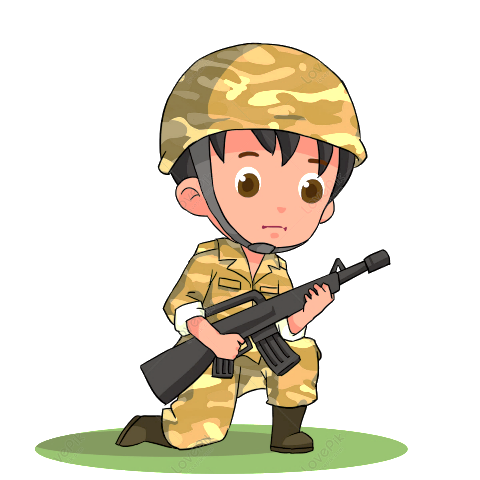 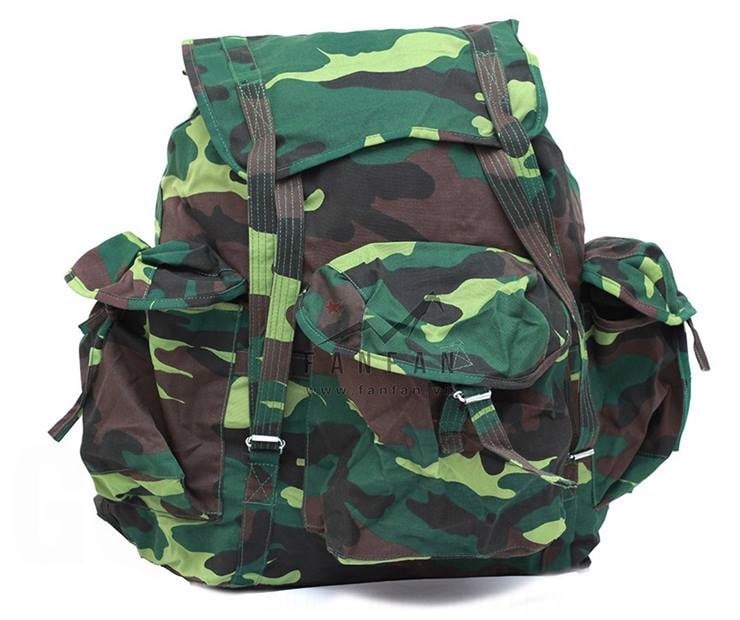 3
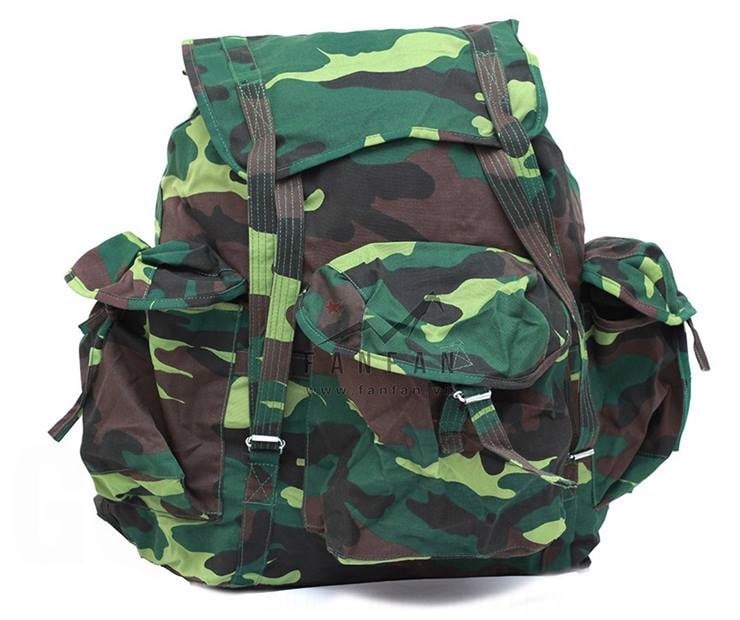 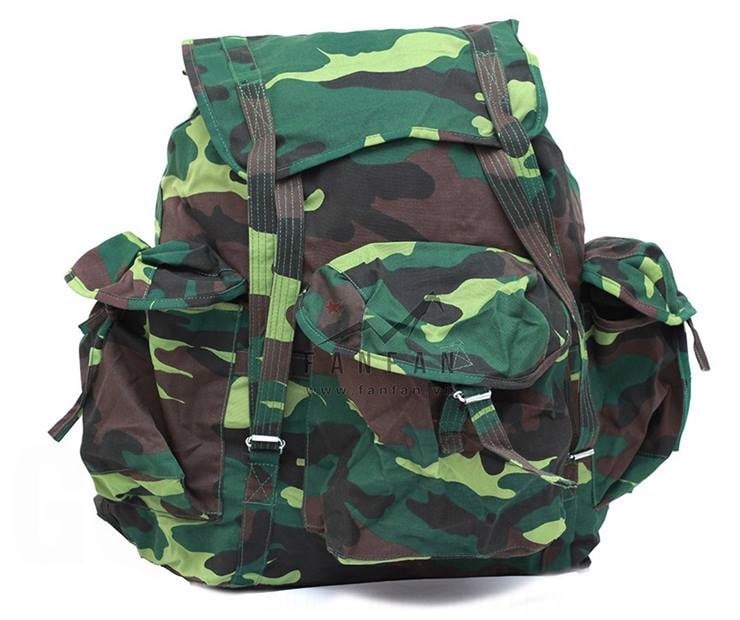 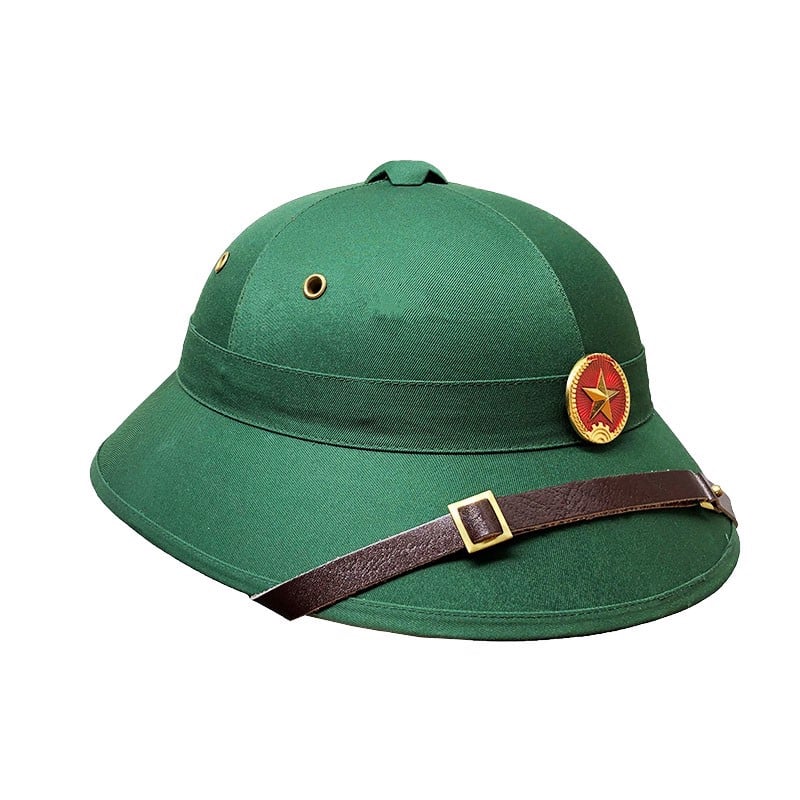 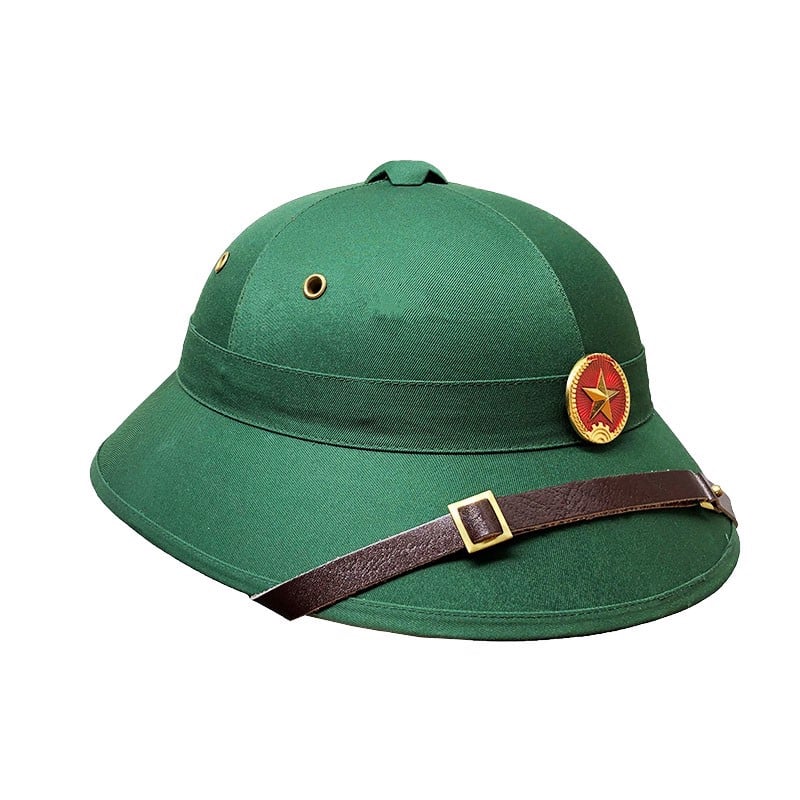 3
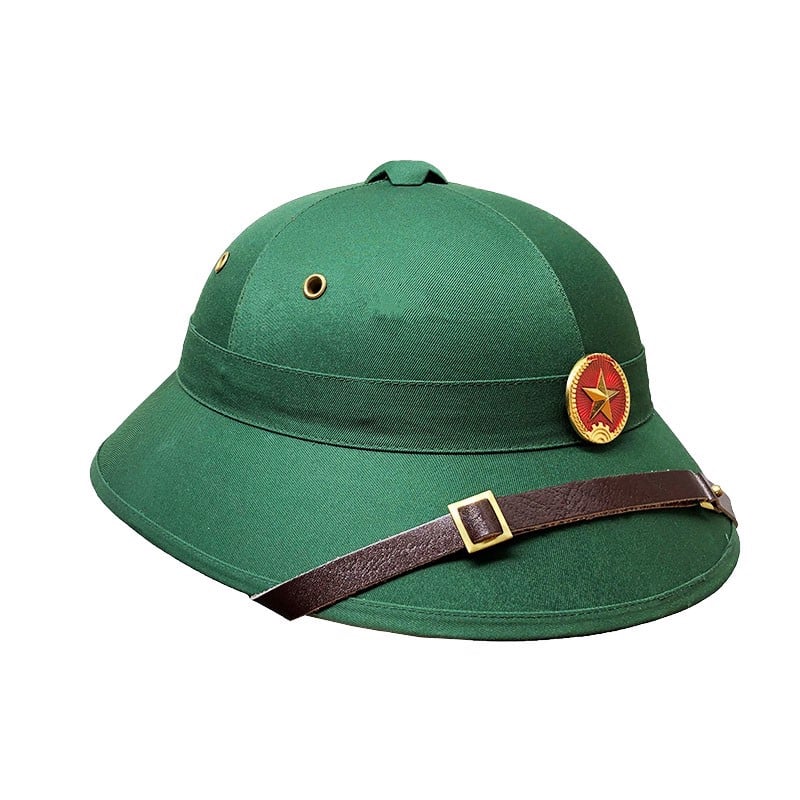 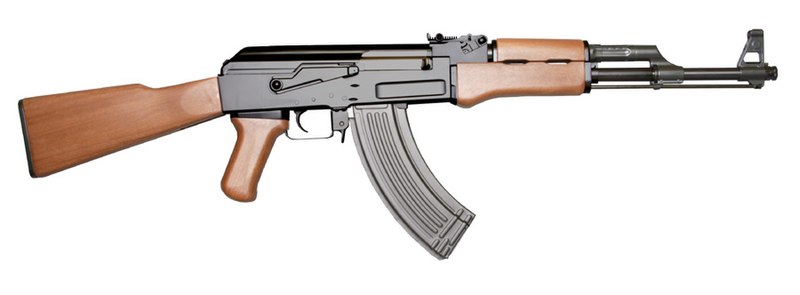 3
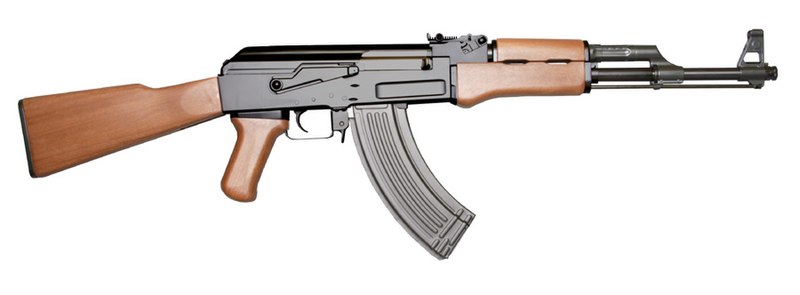 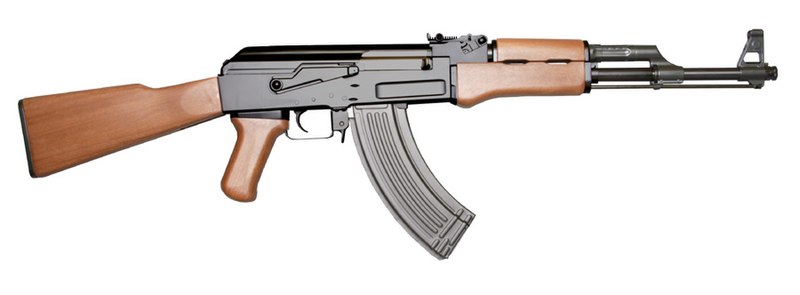